MODELO DE DISTRIBUIÇÃO DE RECURSOS DE OCC  DO MEC PARA AS IFES(ENSINO PRESENCIAL)março 2014
METODOLOGIA UTILIZADA PELA DIFES/SESU, COMISSAO DE ORÇAMENTO/ANDIFES E  COMISSÃO DE MODELOS/FORPLAD  PARA A REALIZAÇÃO DE SIMULAÇÕES DA NOVA MATRIZ OCC APROVADA PELA ANDIFES.
DECRETO 7.233 DE 19 DE JULHO DE 2010, ARTIGO 4O:
PROPÕE UM NOVO MODELO DE ALOCAÇÃO DE RECURSOS DE OCC DO MEC ÀS IFES A SER ELABORADO POR COMISSÃO PARITÁRIA MEC E ANDIFES.
PARÂMETROS A SEREM INCORPORADOS AO NOVO MODELO:

MATRÍCULAS, INGRESSANTES E CONCLUINTES NA GRADUAÇÃO E NA PÓS-GRADUAÇÃO EM CADA PERÍODO;
OFERTA DE CURSOS DE GRADUAÇÃO E PÓS-GRADUAÇÃO EM DIFERENTES ÁREAS DO CONHECIMENTO;
PRODUÇÃO INSTITUCIONALIZADA DE CONHECIMENTO;
RELAÇÃO ENTRE O NÚMERO DE ALUNOS E O NÚMERO DE DOCENTES NA GRADUAÇÃO E NA PÓS-GRADUAÇÃO;
RESULTADOS DA  AVALIAÇÃO PELO SINAES;
PROGRAMAS DE MESTRADO E DOUTORADO, BEM COMO RESPECTIVOS RESULTADOS DA  AVALIAÇÃO PELA CAPES; 
NÚMERO  DE REGISTROS E COMERCIALIZAÇÃO DE  PATENTES;
EXISTÊNCIA DE PROGRAMAS INSTITUCIONALIZADOS DE EXTENSÃO, COM INDICADORES DE MONITORAMENTO.
1. O NOVO MODELO PROPOSTO
O MODELO PROCURA ATENDER AS DETERMINAÇÕES DO DECRETO Nº  7.233, DE 19 DE JULHO DE 2010.
O MODELO OCC-IFES/ANDIFES APRESENTADO TEM A  SEGUINTE COMPOSIÇÃO:

UMA EQUAÇÃO GERAL DAS ATIVIDADES ACADÊMICO-CIENTÍFICAS DAS IFES COM OS SEGUINTES VETORES: 

		UM VETOR (PTAEj) DA PARTICIPAÇÃO DE CADA UMA DAS IFES      NO TOTAL DE ALUNOS EQUIVALENTES DO CONJUNTO DAS IFES;

		UM VETOR (EQRj) EFICIÊNCIA E QUALIDADE ACADÊMICO-CIENTÍFICA RELATIVA DE CADA  UMA DAS IFES EM RELAÇÃO AO CONJUNTO TOTAL DAS IFES.
2. CÁLCULO DA PARCELA MATRICIAL DE UMA IFES
A PARCELA DECIMAL DE PARTICIPAÇÃO DA IFES j NO TOTAL DE RECURSOS DE OCC-IFES (PARTj) A SER DISTRIBUÍDO PELO MEC AO CONJUNTO DAS IFES É CALCULADA DE ACORDO COM A SEGUINTE EXPRESSÃO:
PARTj =  h1 (PTAEj) + h2 (EQRj)
PARTICIPAÇÃO DA IFES j NO TOTAL DE ALUNOS EQUIVALENTES DO CONJUNTO DAS IFES
TAEj  = TOTAL DE ALUNOS EQUIVALENTES DA IFES j,
TOTAL DE ALUNOS EQUIVALENTES DO CONJUNTO DAS IFES
Recomendação ANDIFES: h1 = 0,9 e h2 = 0,1
2. CÁLCULO DA PARCELA MATRICIAL DE UMA IFES
3.CÁLCULO  DO TOTAL DE ALUNOS EQUIVALENTES DE UMA IFES
3.1.  O  TOTAL  DE  ALUNOS  EQUIVALENTES  DOS  CURSOS  DE  GRADUAÇÃO  DA  IFES j  (TAEGj) SE RÁ    OBTIDO ATRAVÉS DA SEGUINTE EQUAÇÃO
Recomendações da ANDIFES: Prazo de consolidação = 10 anos, BT=1 se o curso for no período diurno e 1,15 se o curso for no período noturno e BFS=1 se o curso for na sede da IFES e 1,10 se o curso for fora da sede
NACGi=	NÚMERO DE ALUNOS CONCLUINTES NO CURSO DE GRADUAÇÃO i;

 Ni      =      	NÚMERO DE ALUNOS INGRESSANTES NO CURSO DE GRADUAÇÃO i;

DGi    =	DURAÇÃO-PADRÃO DO CURSO DE GRADUAÇÃO i ;

PGi      =	PESO DO GRUPO  DO CURSO DE GRADUAÇÃO i;

Ri         =	RETENÇÃO-PADRÃO DO CURSO DE GRADUAÇÃO i;

BTi     =	BÔNUS POR TURNO NOTURNO DO CURSO DE GRADUAÇÃO i;

BFSi   =	BÔNUS POR CURSO i DE GRADUAÇÃO FORA DE SEDE.
3.1.  O  TOTAL  DE  ALUNOS  EQUIVALENTES  DOS  CURSOS  NOVOS DE  GRADUAÇÃO  DA  IFES j  (TAEGj)  SE RÁ  OBTIDO ATRAVÉS DA SEGUINTE EXPRESSÃO
Recomendações da ANDIFES: Prazo de consolidação = 10 anos, BT=1 se o curso for no período diurno e 1,15 se o curso for no período noturno e BFS=1 se o curso for na sede da IFES e 1,10 se o curso for fora da sede
NMGi=	NÚMERO DE ALUNOS MATRICULADOS NO CURSO DE GRADUAÇÃO i;
PGi      =	PESO DO GRUPO  DO CURSO DE GRADUAÇÃO i;
BTi     =	BÔNUS POR TURNO NOTURNO DO CURSO DE GRADUAÇÃO i;
BFSi   =	BÔNUS POR CURSO i DE GRADUAÇÃO FORA DE SEDE
3.2.  O TOTAL DE ALUNOS EQUIVALENTES DOS CURSOS DE RESIDÊNCIA MÉDICA E  MULTIPROFISSIONAL (TAERMj) DE UMA IFES j SERÁ CALCULADO PELA EXPRESSÃO :
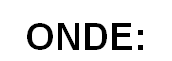 NAMRMi  = 	NÚMERO DE ALUNOS MATRICULADOS NO CURSO DE RESIDÊNCIA MÉDICA E MULTIPROFISSIONALi
PRMi       =	PESO DO GRUPO DO CURSO DE RESIDÊNCIA MÉDICA OU MULTIPROFISSIONALi.
Recomendações DIFES: utilização do número de alunos matriculados e não concluintes, em função da inexistência da informação da data de início do curso. Esta data seria necessária para definir se o curso é novo ou se já está consolidado (o prazo de carência do curso é dado pela duração padrão de cada especialidade). Como na RM a evasão é muito baixa o número de alunos matriculados é basicamente o mesmo daquele que resultaria da multiplicação do número de concluintes pela duração padrão do curso.
3.3.  O  TOTAL  DE  ALUNOS  EQUIVALENTES  DOS  CURSOS  DE  MESTRADO  CONSOLIDADOS  DE UMA IFES  j  (TAEMj) SERÁ CALCUDADO CONFORME SEGUE:
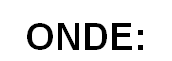 NACMi=	NÚMERO DE ALUNOS CONCLUINTES NO CURSO DE MESTRADO i; 
 DMi    =	DURAÇÃO-PADRÃO DO CURSO DE MESTRADO i; 
 PMi    =	PESO DO GRUPO DO CURSO DE MESTRADO i.
Recomendações  ANDIFES: utilizar prazo de consolidação de 4 anos para Mestrado
3.3.  O  TOTAL  DE  ALUNOS  EQUIVALENTES  DOS CURSOS NOVOS DE  MESTRADO  DE  UMA  IFES j (TAEMj) SERÁ CALCULADO CONFORME SEGUE :
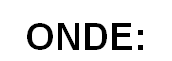 NAMMi=	NÚMERO DE ALUNOS MATRICULADOS NO CURSO DE MESTRADO i QUE NÃO COMPLETOU O PRAZO DE CONSOLIDAÇÃO DO CURSO
 PMi    =	PESO DO GRUPO DO CURSO DE MESTRADO i.
Recomendações  ANDIFES: utilizar prazo de consolidação de 4 anos para Mestrado
3.4.  O  TOTAL  DE  ALUNOS  EQUIVALENTES DOS CURSOS DE DOUTORADO CONSOLIDADOS DE UMA IFES j (TAEDj) SERÁ CALCULADO PELA EXPRESSÃO:
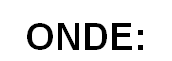 NACDi =   	NÚMERO DE ALUNOS CONCLUINTES NO CURSO DE DOUTORADO i;
DDi      =	DURAÇÃO-PADRÃO DO CURSO DE DOUTORADO i;
PDi       =	PESO DO GRUPO DO CURSO DE DOUTORADO
Recomendação  ANDIFES: utilizar prazo de consolidação de 8 anos para Doutorado;
3.4.  O  TOTAL  DE EQUIVALENTES DOS CURSOS NOVOS DE DOUTORADO CONSOLIDADOS DE UMA IFES j (TAEDj) SERÁ CALCULADO PELA EXPRESSÃO:
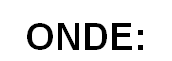 NAMDi = 	NÚMERO DE ALUNOS MATRICULADOS NO CURSO DE DOUTORADO i QUE AINDA NÃO COMPLETOU O PRAZO DE CONSOLIDAÇÃO DO CURSO
PDi       =	PESO DO GRUPO DO CURSO DE DOUTORADO i.
Recomendação  ANDIFES: utilizar prazo de consolidação de 8 anos para Doutorado;
4.    OS INDICADORES DE EFICIÊNCIA E QUALIDADE ACADÊMICO-CIENTÍFICA DAS IFES
A DIMENSÃO DA EFICIÊNCIA E QUALIDADE DA IFES j  (DEQj) SERÁ DADA PELA EXPRESSÃO:
DEQj  = (DEAEj) + (DQGj) + (DQMj)  + (DQDj)

4.1 A DIMENSÃO EFICIÊNCIA DAS ATIVIDADES DE ENSINO DA IFES j  (DEAEj) SERÁ DADA   PELA EXPRESSÃO: 
  
      DEAEj  = FRAPj (normalizada)
Recomendação Comissão de Modelos: Retirar a multiplicação pelo indexador de quantidade (TAE), prevista na versão original do Modelo. A FRAPj  da IFES j será normalizada pela sua divisão pela soma das FRAPs do conjunto das IFES.
4. 2.   A DIMENSÃO QUALIDADE DOS CURSOS DE GRADUAÇÃO DE UMA  IFESj  (DQGj) SERÁ DADA PELA EXPRESSÃO:
CSGi médio    = 	Conceito SINAES médio dos cursos de graduação da IFES j;

CSG medio*  =  Conceito SINAES médio do conjunto das  IFES;
n= (NCGj) é o número de cursos  de  graduação avaliados da IFESj
m= (NIFES) é o número de IFES com mais de 50% dos cursos avaliados
NOTA TECNICA 01/2013 – Qualidade dos cursos  de Graduação : Comissão de Modelos/DIFES/SESU
4. 3.   A DIMENSÃO QUALIDADE DOS CURSOS DE GRADUAÇÃO DE MESTRADO DE UMA IFES j  (DQMj) SERÁ DADA PELA EXPRESSÃO:
FQMi   =  (CCMi /CCMi*) = FATOR QUALIDADE ACADÊMICO- CIENTÍFICA DO CURSO MESTRADO i   DA IFES j;

                CCMi    =   CONCEITO CAPES DO CURSO DE MESTRADO  i DA IFES j;

                CCMi*  =   CONCEITO CAPES MÉDIO DOS CURSOS DA ÁREA DE CONHECIMENTO NA    QUAL SE ENQUADRA O CURSO DE MESTRADO i NO CONJUNTO DAS IFES;

               NCMj = NÚMERO DE CURSOS DE MESTRADO DA IFES j.
Recomendação da Comissão de Modelos: O Conceito CAPES médio (CCMi*) do curso de mestrado i no conjunto das IFES será calculado pela média dos conceitos de todos os cursos de mestrado da área de conhecimento na qual se enquadra o curso de mestrado i.
4. 4.   A DIMENSÃO QUALIDADE DOS CURSOS DE DOUTORADO DE UMA IFES j (DQDj) SERÁ DADA PELA EXPRESSÃO:
FQDi  = (CCDi/CCDi*) = FATOR QUALIDADE ACADÊMICO- CIENTÍFICA DO CURSO 		DOUTORADO i DA IFES j;

              CCDi    = 	CONCEITO CAPES DO CURSO DE DOUTORADO i  DA IFES j;

              CCDi*   = 	CONCEITO CAPES MÉDIO DOS CURSOS DA ÁREA DE CONHECIMENTO   	NA QUAL SE  ENQUADRA O CURSO DE DOUTORADO i NO CONJUNTO 	DAS IFES;

             NCDj =   	NÚMERO DE CURSOS DE DOUTORADO DA IFES j.
Recomendação da Comissão de Modelos: O Conceito CAPES médio (CCDi* ) do curso de doutorado i no conjunto das IFES será calculado pela média dos conceitos de todos os cursos de doutorado da área de conhecimento na qual se enquadra o curso de doutorado i.
APERFEIÇOAMENTOS
INCLUSÃO DA EXTENSÃO NO MODELO
PROBLEMA:         DEFINIÇÃO DE UM (OU MAIS) INDICADOR (ES) QUE SEJA (M) AUDITÁVEL (EIS) E 	             FORNEÇA (M) UMA MEDIDA DA ATIVIDADE DE EXTENSÃO DESENVOLVIDA  NA 	             IFES

SOLUÇÃO:	             INCORPORAÇÃO NO MODELO DE UM TERMO OU FATOR FOMENTADOR DA 	             EXTENSÃO NAS IFES

POSSIBILIDADES:  DESTINAR UMA FRAÇÃO DO VALOR DE RECURSOS DE OCC-IFES PARA  APOIAR 	             AS ATIVIDADES DE EXTENSÃO DAS IFES, A SER DISTRIBUÍDO ENTRE AS IFES COM 	             BASE EM UM OU MAIS INDICADORES DO TIPO: (A) PROPORÇÃO DO VALOR DO 	             ORÇAMENTO APLICADO EM BOLSAS DE EXTENSÃO; (B) PROPORÇÃO DA 	             EXECUÇÃO FINANCEIRA DAS IFES NA AÇÃO DA EXTENSÃO; (C) NÚMERO DE 	             ALUNOS ENVOLVIDOS EM AÇÕES DE EXTENSÃO; (D) COMPONENTE 	  	             CURRICULAR DAEXTENSÃO NA IFES, ENTRE OUTROS.
Avaliação da Comissão: não existem dados consolidados e auditáveis para a incorporação de indicadores de extensão neste momento.
APERFEIÇOAMENTOS
INCLUSÃO DA EAD

INCLUSÃO DO PNAES

DISCUSSÃO PESO DOS GRUPOS
28/1/14 Reunião SESU : Finalização de procedimentos para a Coleta Unificada PingIFES e CENSO.

	▪ Apresentação de calendário Censo  de acordo com as 		          portarias 699/INEP de 6/12/13 e portaria/ 651/MEC
	▪ Informação  sobre Reunião  no dia 12/2 – treinamento PI´S

18/2 /14– Reunião SPO/MEC – Grupo de Trabalho  para discutir as diretrizes   de implementação do sistema de custos no âmbito do MEC

 	▪ Melhoria da qualidades das informações nas IFES –    	 	  	  	  necessidade de criar padrões  dos níveis de informação e produtos.

20/2 /14– Reunião SESU, INEP, Representante COGRAD, representante Pis 
 	▪ Elaboração do cronograma de verificaçao in loco  
	▪ Status de preenchimentos do modulo Curso por IES.
       ▪ Demais  ajustes
ATIVIDADES
MUITO OBRIGADA
COMISSÃO DE MODELOS - FORPLAD
MARÇO/2014